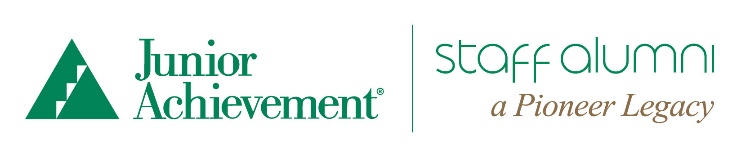 2023-24 Program of Work
Support JA USA
Staff Development and Recognition
> Karl Flemke Award
> Jim Sweeny Entrepreneurial Excellence Award
> NLC Scholarships
Professional Staff Hall
       of Fame
Use each of our electronic platforms to enhance membership connections
Ensure the Website stays up to date with information seen as valuable to members.
Use Facebook for everyday connections among our members, including “meet-ups”.
Use LinkedIn to help members find professional and volunteer opportunities.
Use our periodic newsletters to provide information about JASAN, JAUSA, and our members.
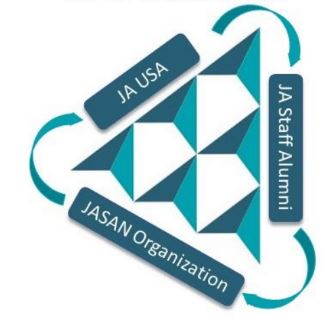 Keep the History of JA alive and easily accessible
Increase the number of oral histories available through the Junior Achievement archives.
Identify individuals who should be interviewed for the archives.
Work with JA USA to determine how the JA Museum can be seen by more people.
Add historical information to the JASAN website.
Ensure sufficient funding to carry out the work of the organization
Raise funds from members and other appropriate sources to fund the work of the organization.